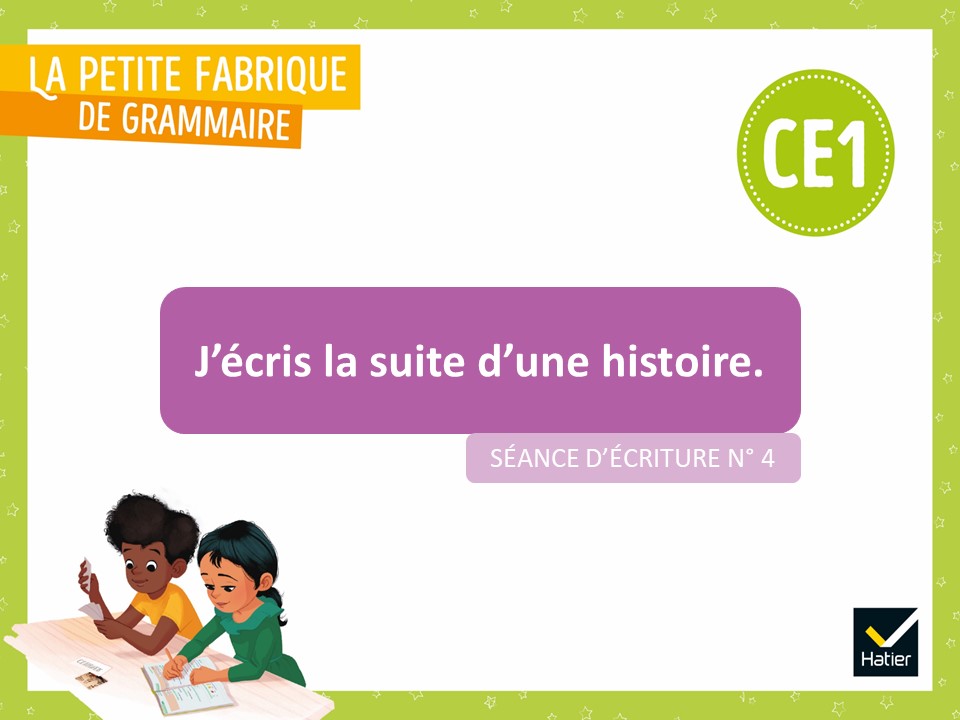 [Speaker Notes: Cette situation d’écriture est en lien avec les leçons de grammaire n° 14 à 16.

Objectif langagier : Inscrire son texte dans la structure répétitive d’un conte traditionnel (dit « en randonnée »).
Objectifs grammaticaux : 
Respecter la structure de la phrase simple.
Accorder les verbes avec les sujets. 

Certaines diapositives ont été dupliquées afin de scinder le commentaire du mode présentateur en deux parties lorsque le propos est long. Cela vous permettra de poursuivre vos explications de manière plus fluide.]
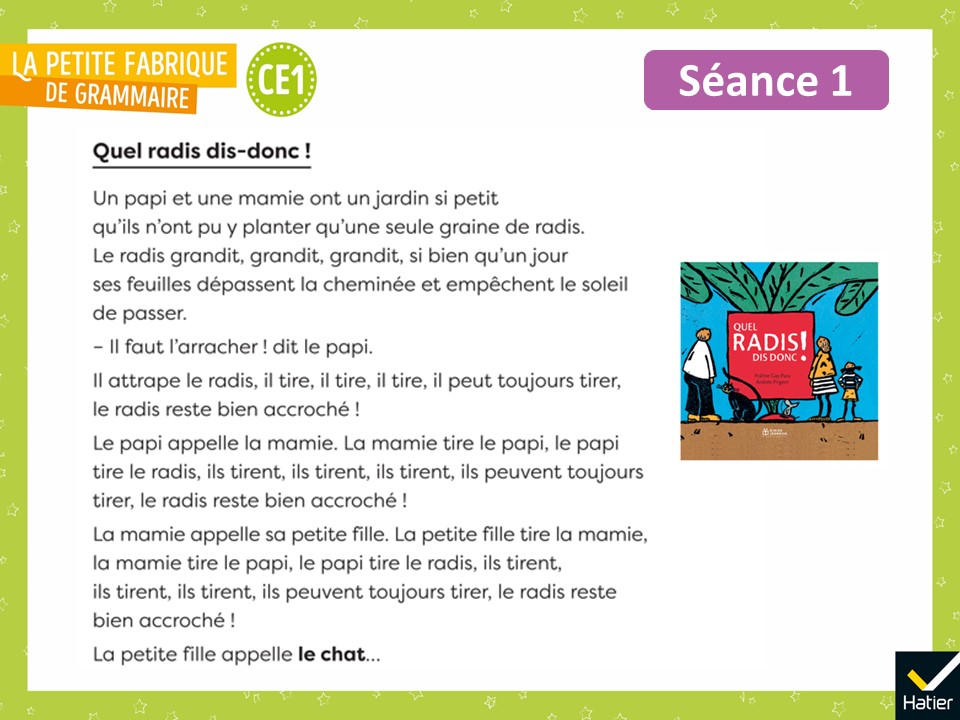 [Speaker Notes: SÉANCE 1 : LANCEMENT DE LA SITUATION

PHASE 1 : Découvrir la situation d’écriture

 Lire ou faire lire le texte modèle.
« Reconnaissez-vous cette sorte de texte ? De quoi on parle ? Qu’est-ce qui se passe ? »
« Racontez l’histoire avec vos mots. »
   Relire le texte si nécessaire.]
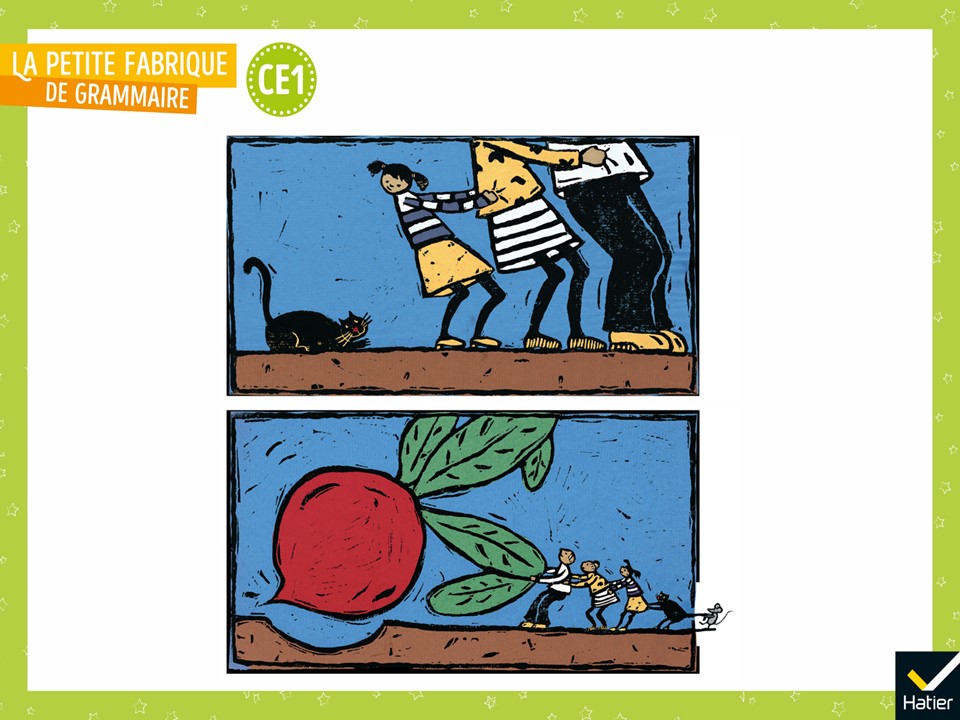 [Speaker Notes: « Pour bien comprendre l’histoire, regardez bien ces illustrations. Regardez l’ordre des personnages. »]
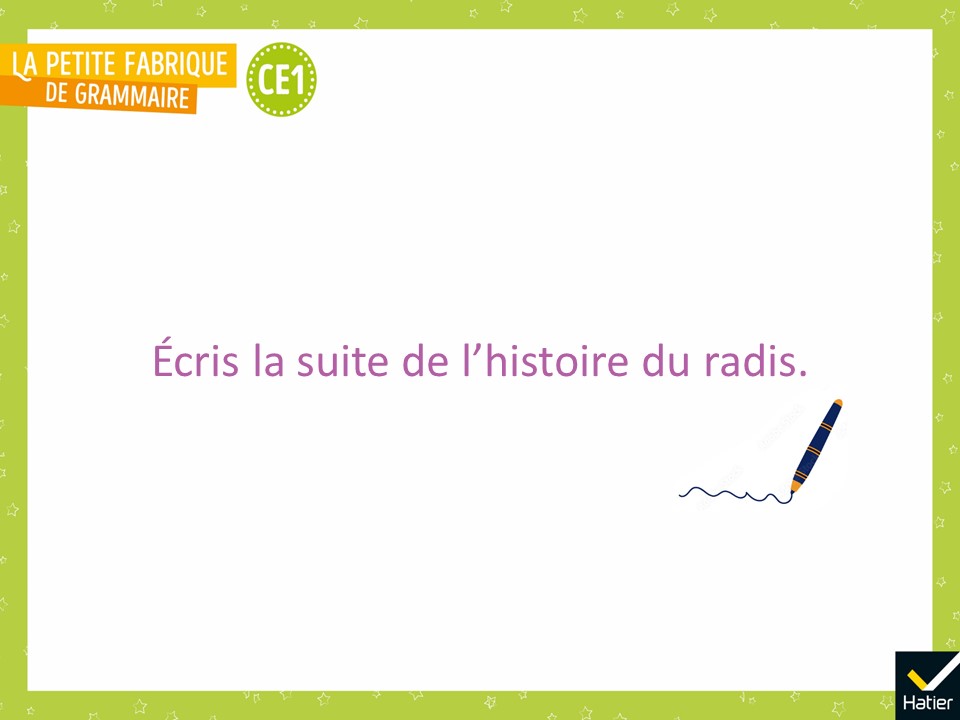 [Speaker Notes: Lire la consigne d’écriture.
« À quoi faut-il faire attention pour bien se faire comprendre dans le texte que vous allez écrire ? »

Réponse attendue :
Bien reprendre les personnages dans l’ordre.
Bien écrire les phrases dans l’ordre avec la même structure de texte.
Relire chaque phrase pour vérifier qu’elle va bien avec ce qui est écrit avant.]
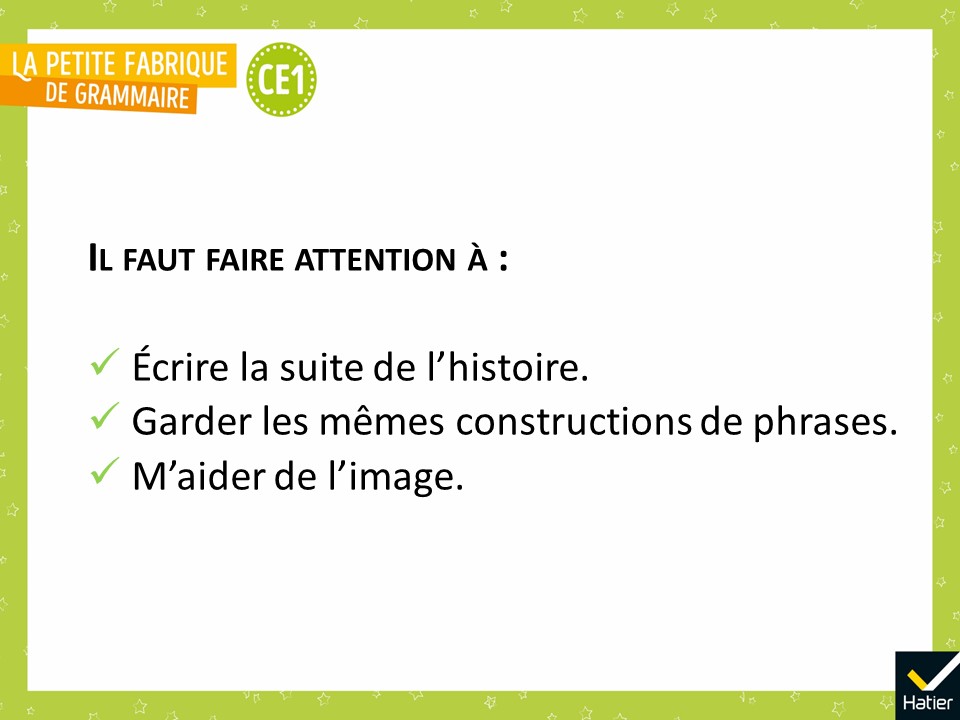 [Speaker Notes: Précision pour l’enseignant : il faut aussi faire attention à reprendre les personnages dans le bon ordre : le chat, puis la petite fille, puis la mamie, puis le papi.

Expliquer : « Pour chaque phrase, on a la brique-sujet qui dit le dernier personnage appelé puis la brique du verbe qui commence par le verbe [tir] et parle aussi du personnage d’avant et ainsi de suite… »]
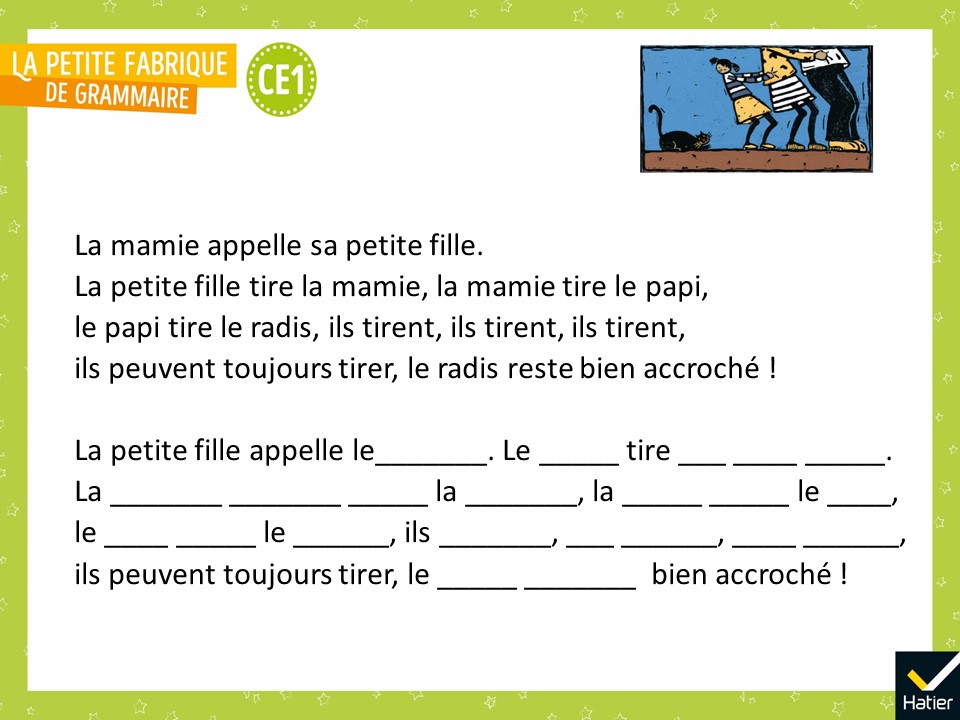 [Speaker Notes:  Faire produire oralement le texte à écrire en s’aidant de cette structure du texte et de l’illustration.
    Faire repérer la place des briques-sujets et la place des verbes.]
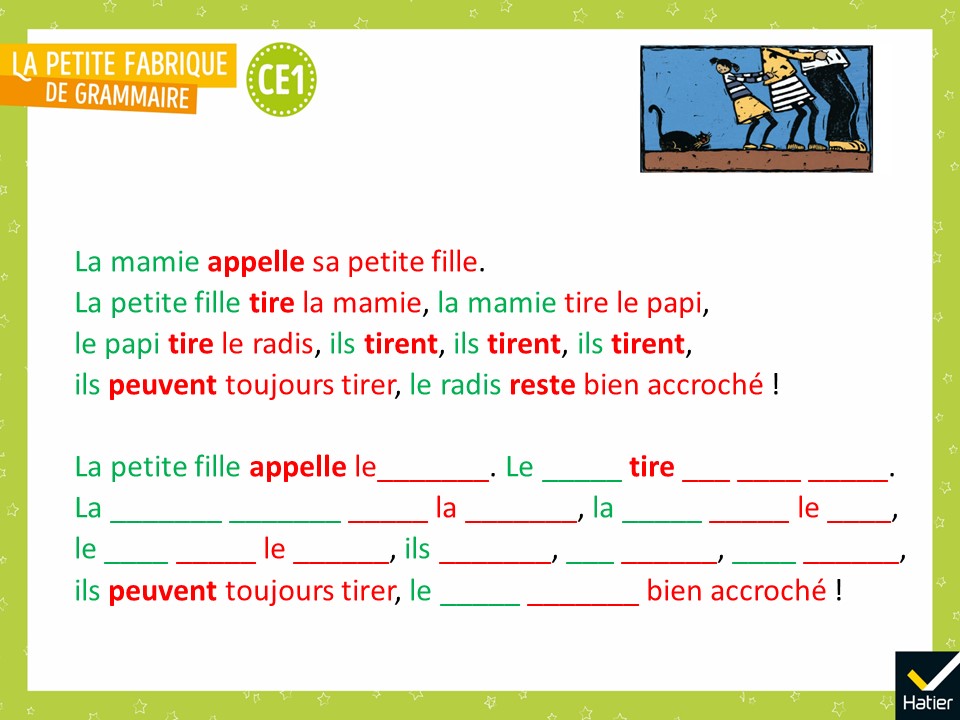 [Speaker Notes:  « Pour bien comprendre comment le texte est fabriqué, on a repéré la place des briques-sujets (en vert) et la place des briques du verbe (en rouge). »]
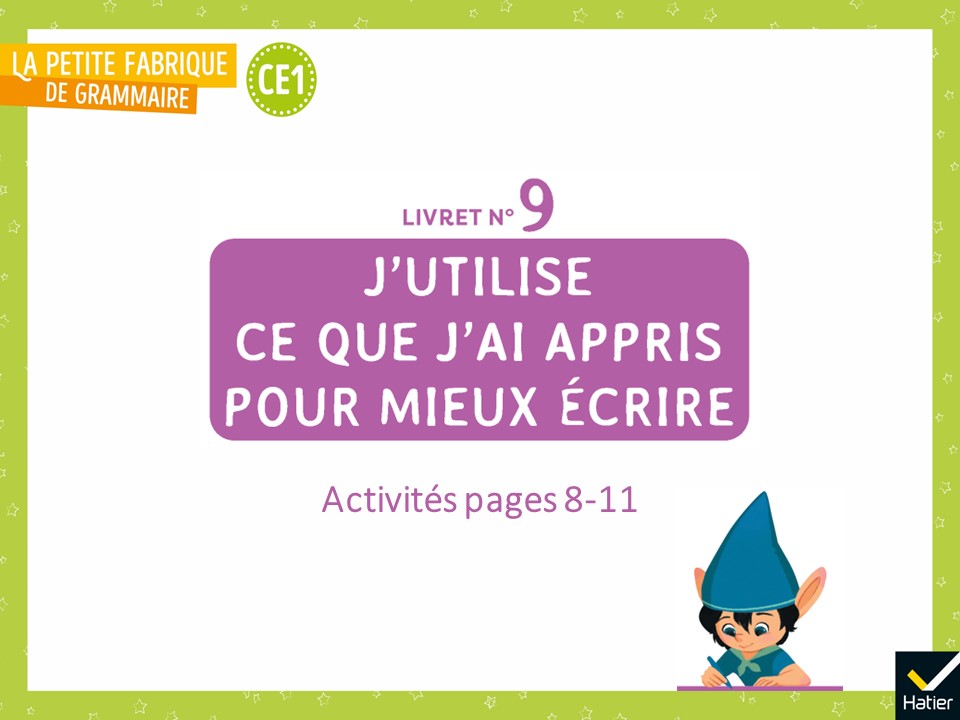 [Speaker Notes: PHASE 2 : Écrire le texte

« Prenez votre livret n° 9 page 8 pour écrire la suite de l’histoire. »]
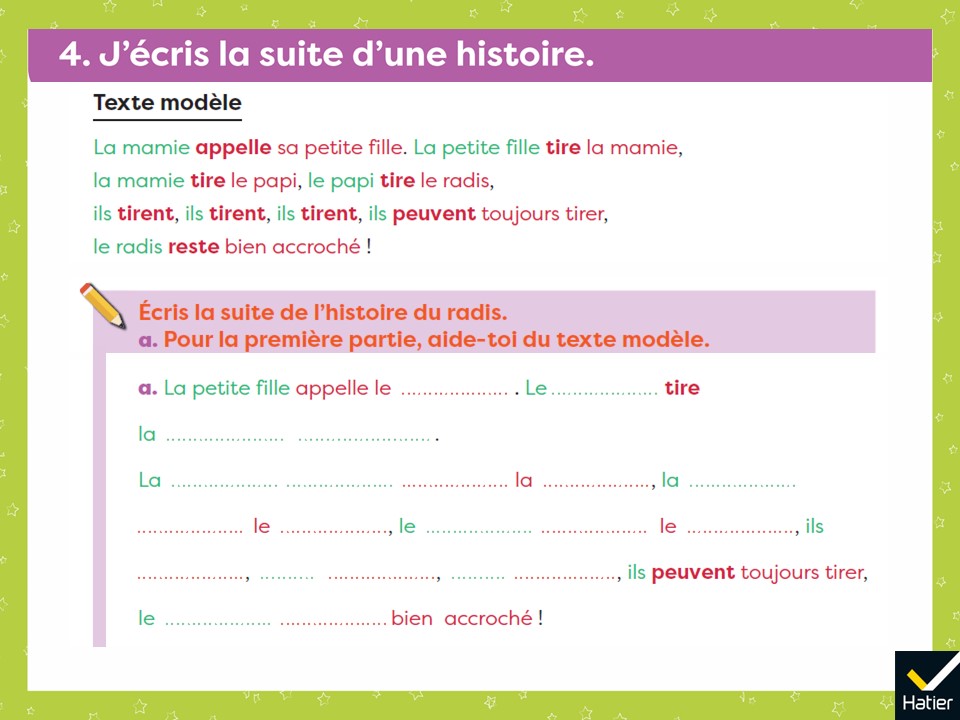 [Speaker Notes: Les élèves peuvent soit dicter leur texte à l’adulte, soit l’écrire seul, soit par deux.]
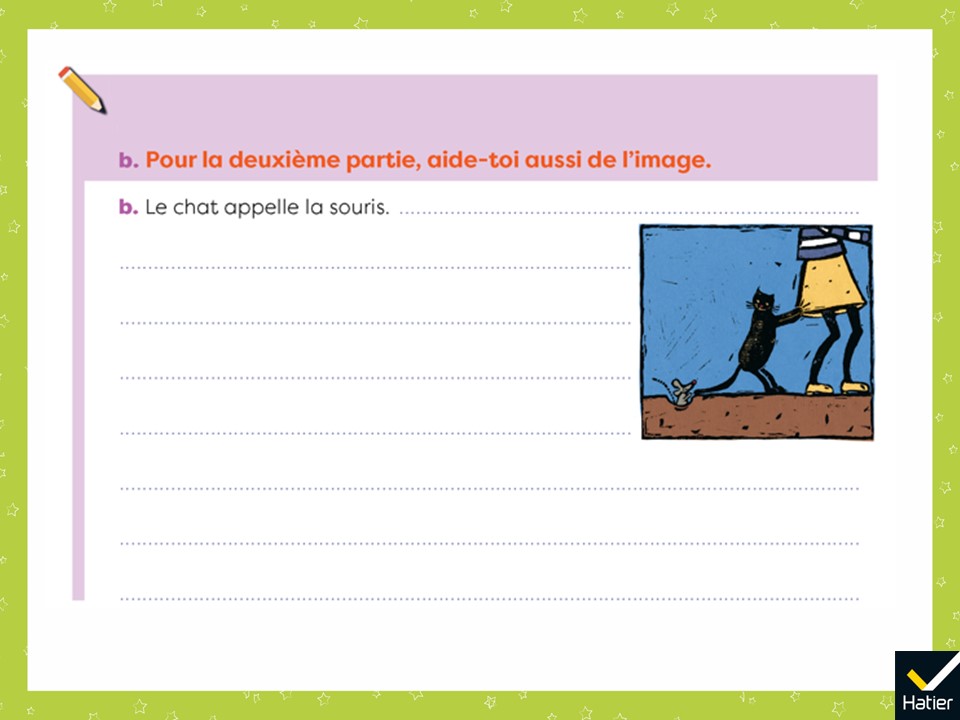 [Speaker Notes: Les élèves peuvent soit dicter leur texte à l’adulte, soit l’écrire seul, soit par deux.


À la fin de cette 1re séance, ramasser les livrets pour entourer les mots à revoir, sans donner les corrections.]
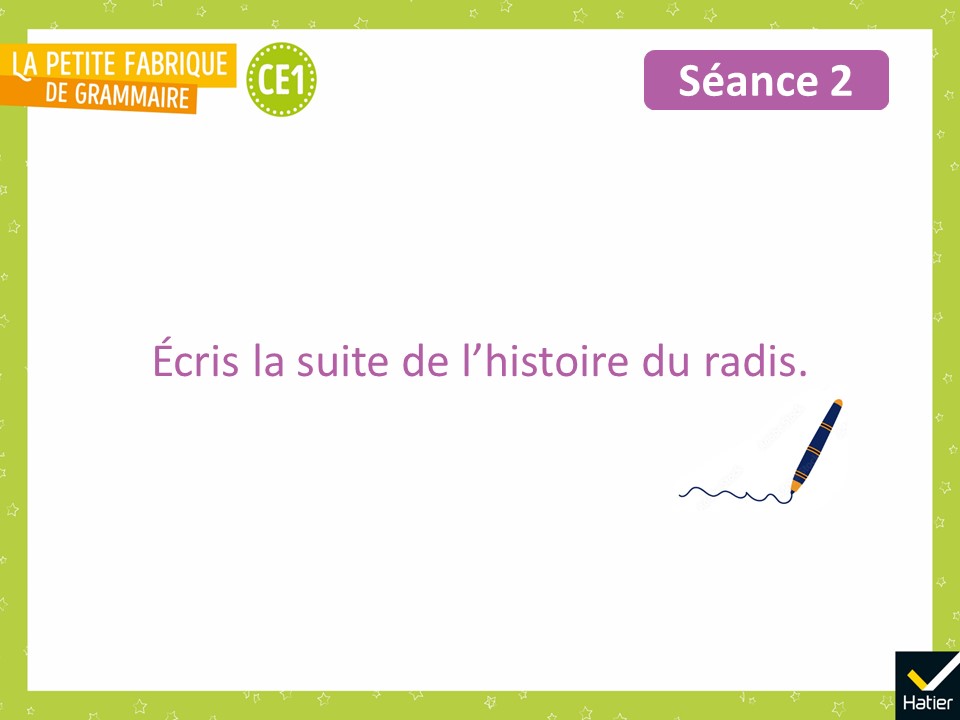 [Speaker Notes: SÉANCE 2 : RÉVISION DE TEXTE

PHASE 1 : Analyser le texte d’Aristobule

 Rappeler la consigne d’écriture.]
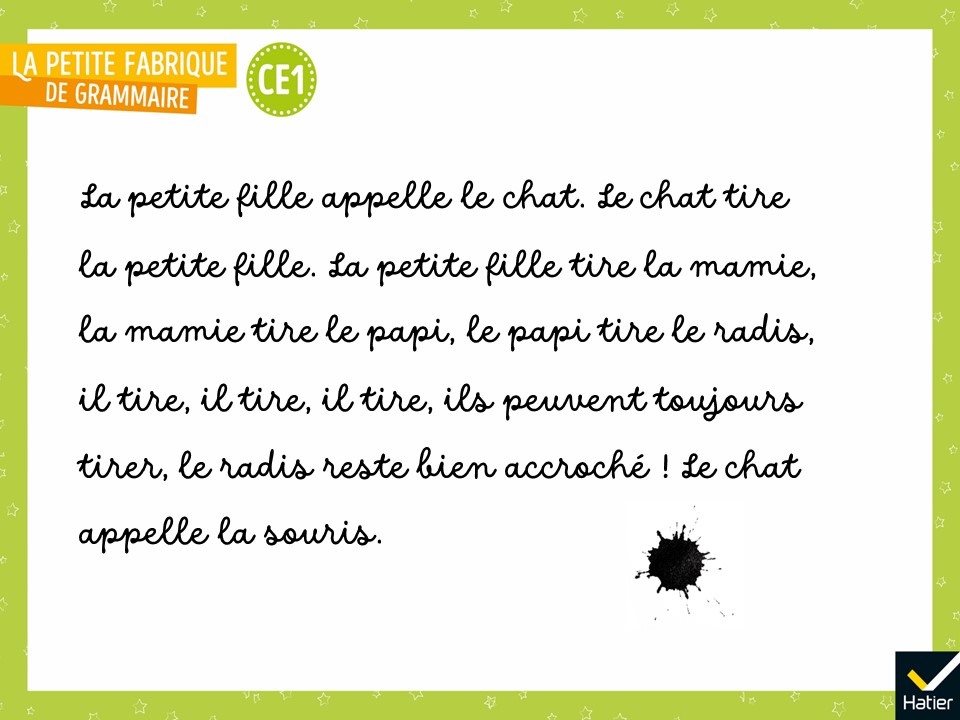 [Speaker Notes: « Aristobule a essayé de suivre la consigne et a écrit ce texte. »
Lire le texte. 

 « Qu’est-ce que vous trouvez bien dans le texte d’Aristobule ? »
Réponse possible :
Il a retrouvé tous les personnages dans l’ordre.]
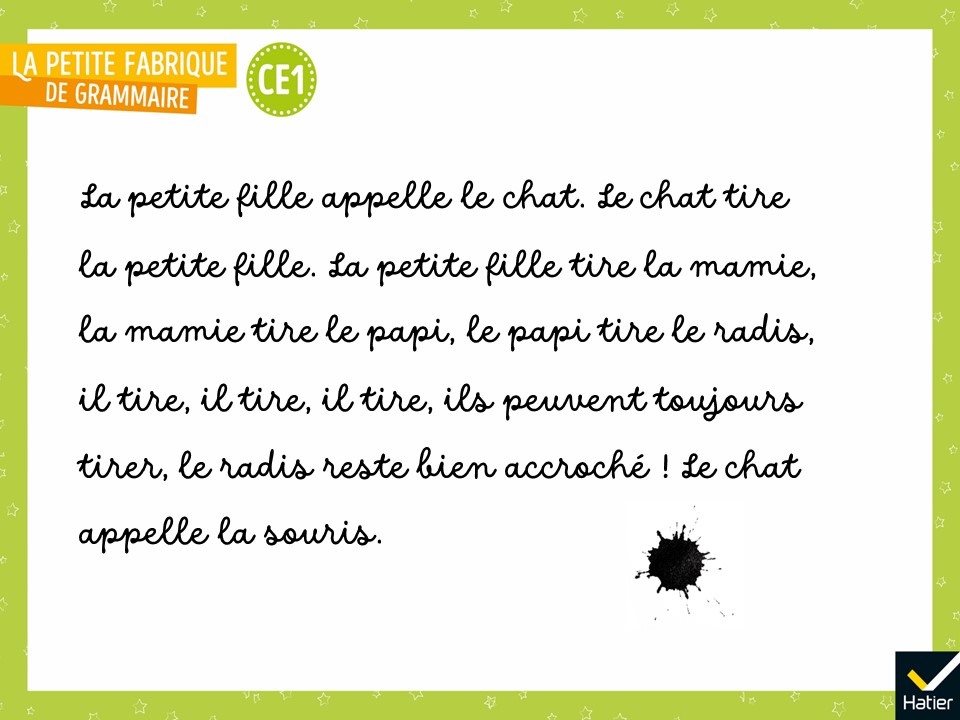 [Speaker Notes:  « Qu’est-ce qui ne va pas dans le texte d’Aristobule en grammaire ? »
Réponse attendue :
Il a oublié le -s de ils. Si on écrit il, ça veut dire que seul le papi tire. Mais là, ils sont tous à tirer. Il faut écrire : ils.
Il faut aussi changer le verbe, il faut mettre -ent pour qu’il aille avec ils.]
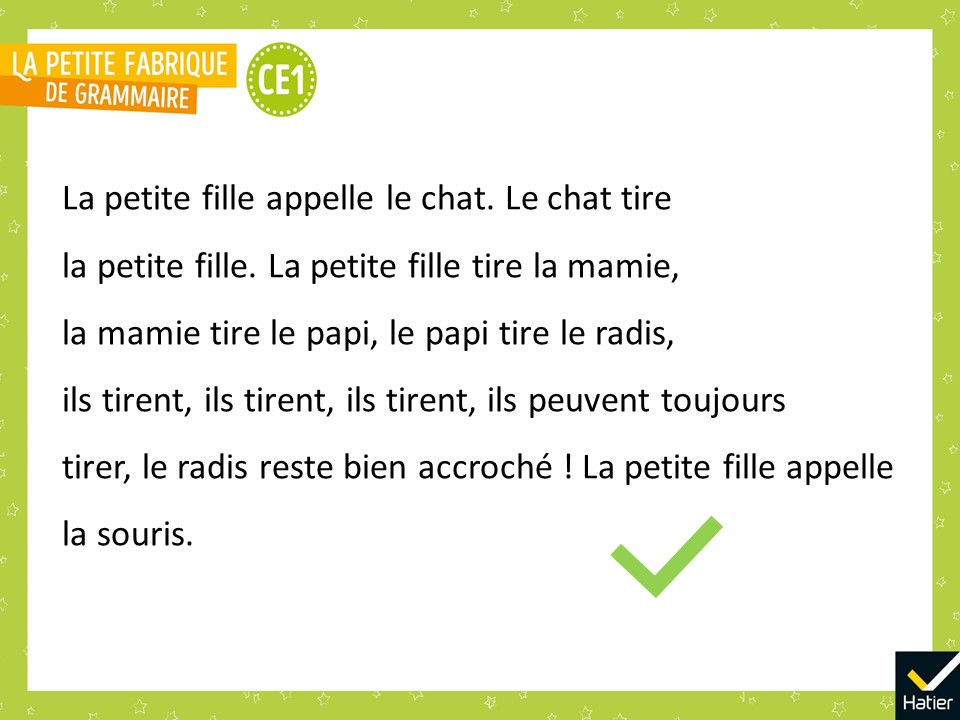 [Speaker Notes:  « Pourquoi s’est-il trompé, d’après vous ? »
Réponse attendue :
Il n’a pas réfléchi à l’histoire et à la grammaire. Il écrit juste ce qu’il entend.

 « Qu’est-ce que vous conseillez à Aristobule en grammaire ? »
Réponse attendue :
Quand il écrit les petits mots (ici ils qui est le sujet de la phrase), il doit réfléchir à ce que ça veut dire et ce que ça change pour les autres mots qui vont avec lui (ici le verbe). Car ils sont accordés.]
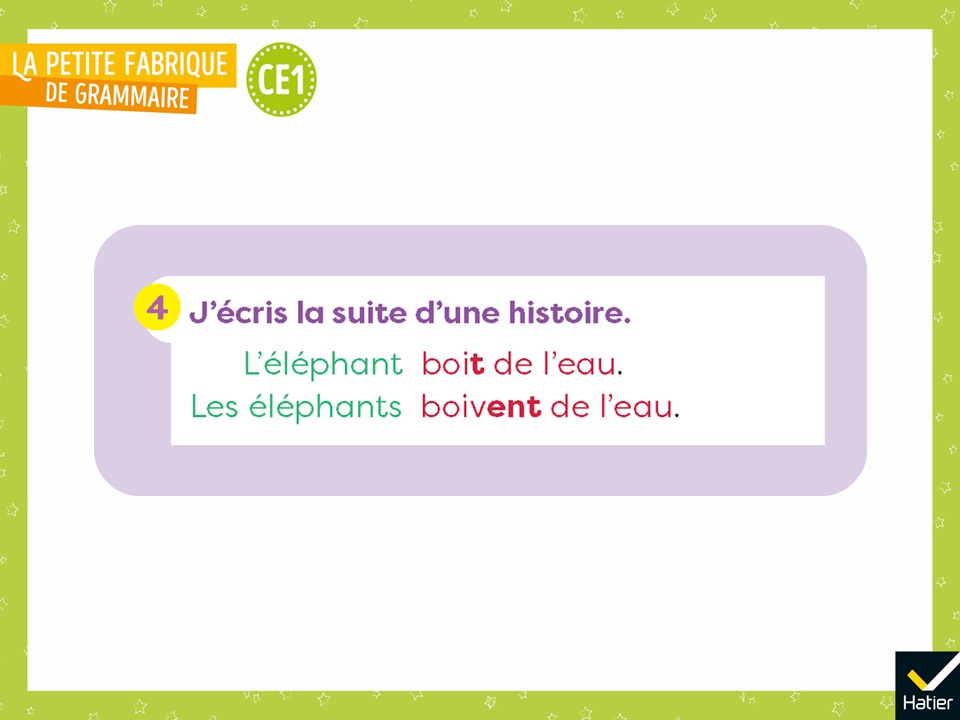 [Speaker Notes: « D’après vous, quelle est l’aide apportée dans cette aide grammaticale ? »]
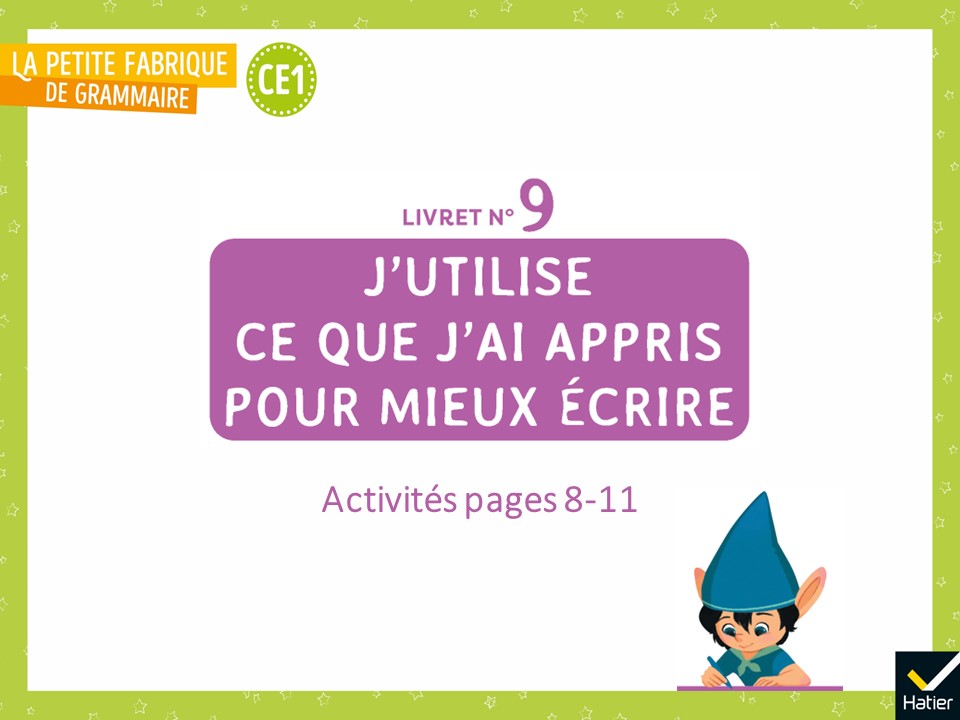 [Speaker Notes: PHASE 2 : Relire son texte et le réécrire

 Rendre les livrets corrigés et annotés. 
    À noter : les erreurs que l’élève doit corriger seul ont été entourées.]
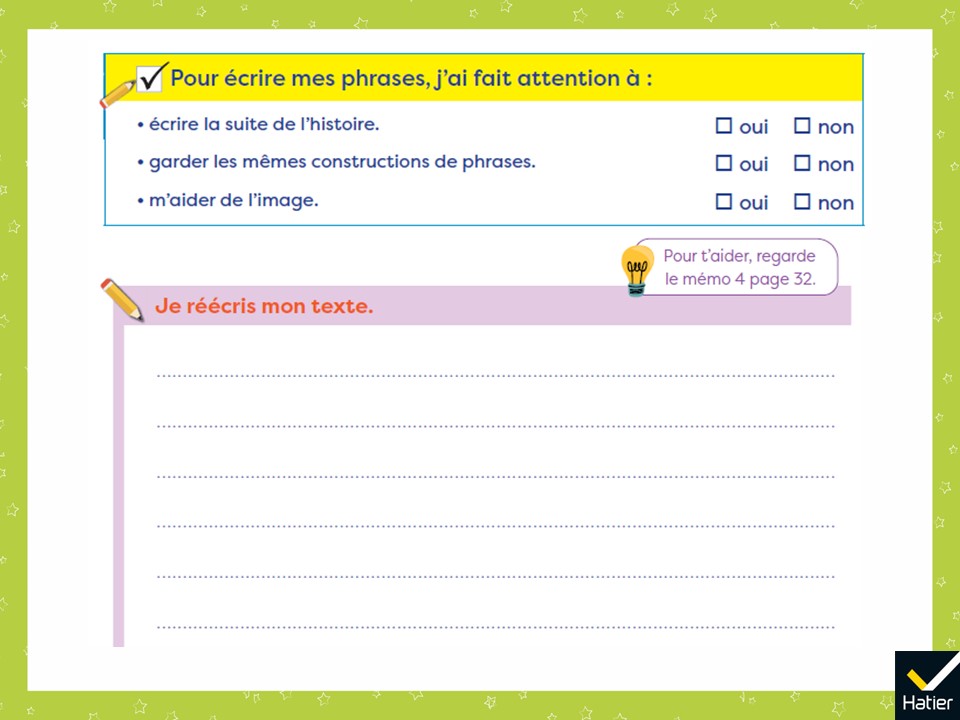 [Speaker Notes: « Vous pouvez maintenant relire la suite de votre histoire et la corriger, ou en écrire une autre.
N’hésitez pas à vous aider du mémo 4 de la page 32 ».]
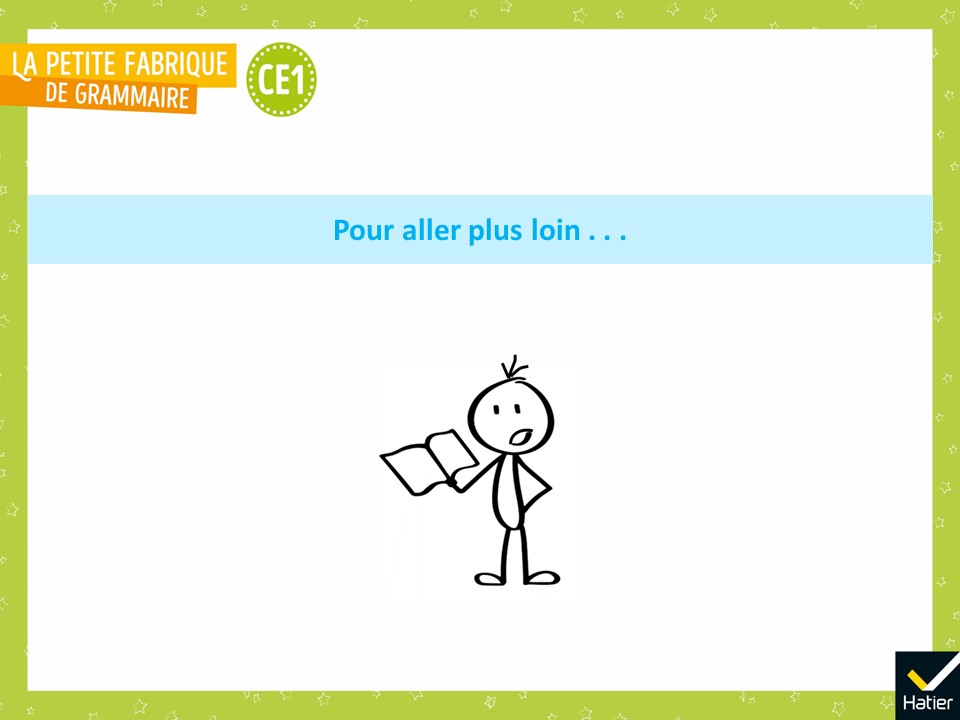 [Speaker Notes: Prolongement possible

Les élèves s’entrainent à lire leur texte à voix haute. La classe commente ce qui est réussi.
Les textes de la classe sont rassemblés dans un classeur mis à disposition pour être lus par d’autres élèves.
Le texte du conte est lu dans son intégralité.
D’autres contes en randonnée sont lus et étudiés par la classe.]